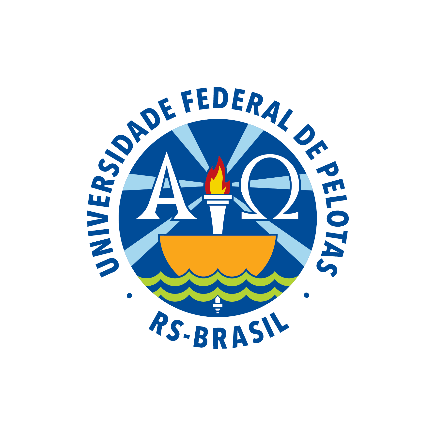 UNIVERSIDADE ABERTA DO SUS
UNIVERSIDADE FEDERAL DE PELOTAS
Especialização em Saúde da Família
Modalidade a Distância
Turma 8º
Melhoria da Atenção ao Pré-natal e Puerpério na UBS Floririo Pereira, Sena Madureira/AC
Especializanda: Yennia Serrano Perera
Orientadora: Ana Luiza Parcianello
Pelotas,  2015
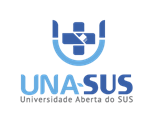 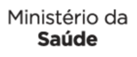 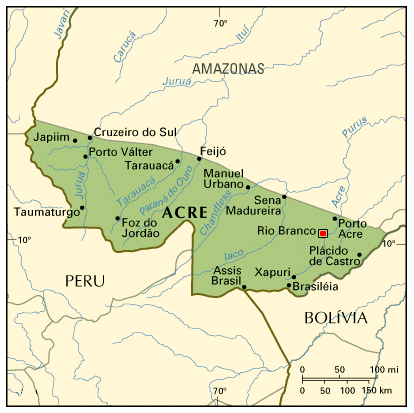 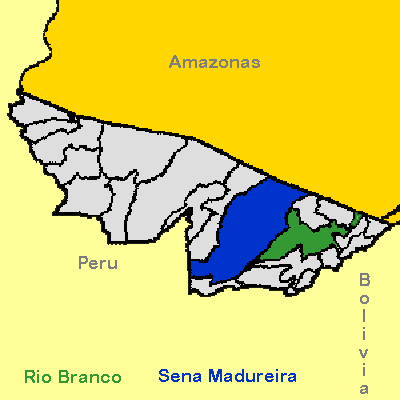 Municipio Sena Madureira
Estado Acre, Brasil
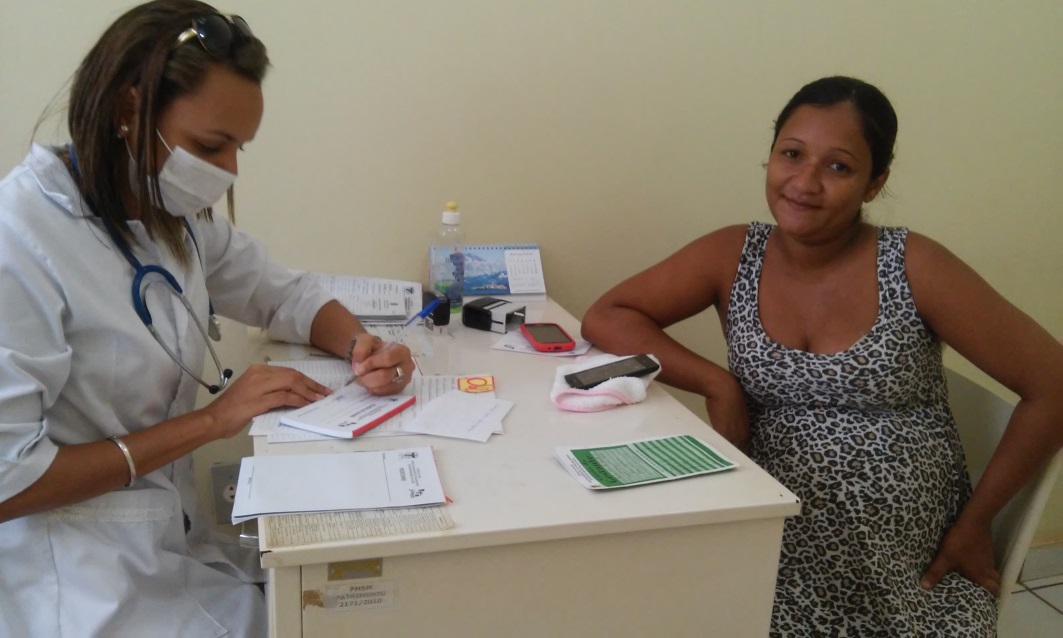 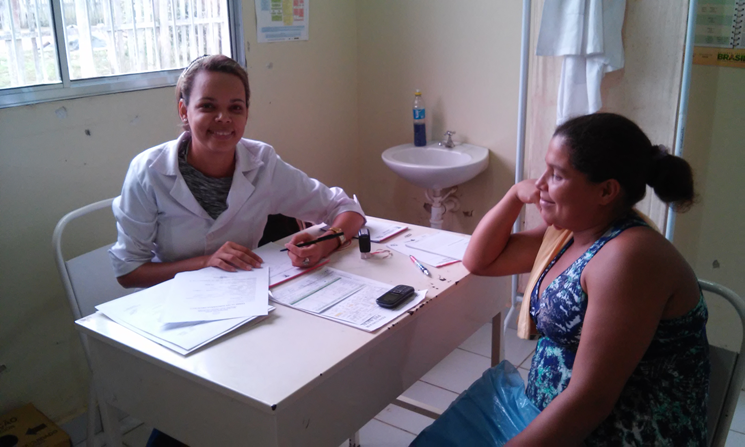 Atenção a Gestantes na UBS Floririo Pereira, Sena Madureira/AC.
Introdução
O Brasil tem registrado redução na mortalidade materna desde 1990. Naquele ano a razão de mortalidade materna era de 140 óbitos por 100 mil nascidos vivos e em 2007 declinou para 75 óbitos por 100 mil nascidos vivos, o que representa uma diminuição de aproximadamente a metade. 
      
     Uma assistência pré-natal adequada, com a detecção e a intervenção precoce das situações de risco, bem como um sistema ágil de referência hospitalar melhoram esses índices.
Foi baseando-se nessa perspectiva que a intervenção teve como objetivo geral melhorar a atenção ao pré-natal e puerpério na Unidade Básica de Saúde Floririo Pereira, Sena Madureira/AC.
OBJETIVO  GERAL
Melhoria da Atenção ao Pré-natal e puerpério na UBS Floririo Pereira, Sena Madureira/AC.
Objetivo específicos
1. Ampliar a cobertura do Programa de Pré-Natal e Puerpério.

2. Melhorar a qualidade da atenção ao pré-natal e puerpério realizado na Unidade.

3. Melhorar a adesão ao pré-natal e adesão das mães ao puerpério.

4. Melhorar o registro do programa de Pré-Natal e Puerpério.

5. Realizar avaliação de risco.

6. Promover a saúde no Pré-natal e Puerpério.
METODOLOGIA
.  Projeto  de intervenção. 
   . Período de quatro meses. 
    . Público alvo da intervenção:
      - Gestantes 
      - Puérperas 
    . Prontuários e fichas-espelhos das gestantes e puérperas.
METODOLOGIA
. Protocolo  do ministério de Saúde 2006.
   . Manual Técnico Brasília DF-2012.Gestação de Alto Risco. 
   . Manual Técnico Brasília DF-2012.  Gestação de Baixo risco
Resultados Pré-natal Objetivo 1Meta 1.1: Alcançar 100% de cobertura das gestantes cadastradas no Programa de Pré-natal da unidade de saúde
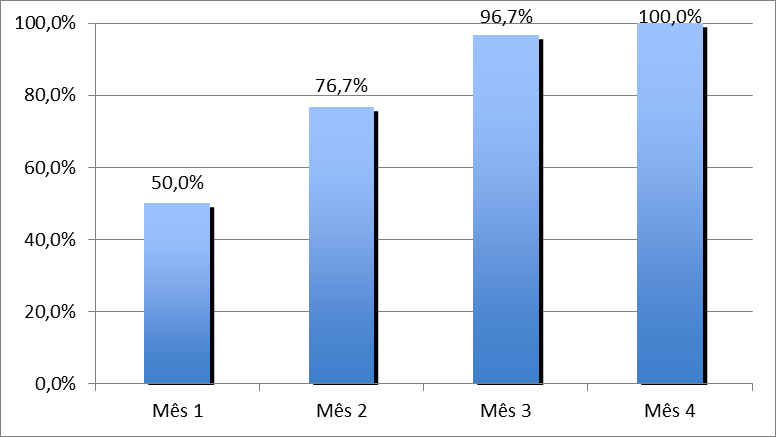 Figura 1 - Gráfico indicativo da proporção de gestantes cadastradas no programa de pré-natal na UBS Floririo Pereira, Sena Madureira, Acre, 2015. Fonte: Planilha Final da Coleta de Dados, 2015.
Resultados Pré-natal Objetivo 2 
Meta 2.1: Garantir a 100% das gestantes o ingresso no Programa de Pré-Natal no primeiro trimestre de gestação.
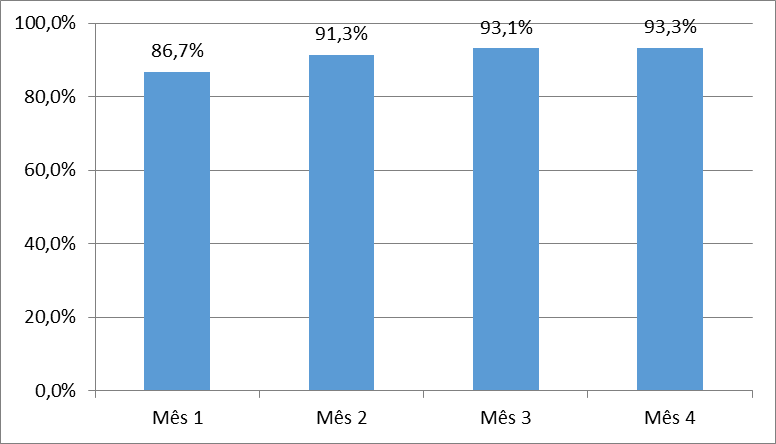 Figura 2 - Gráfico indicativo da proporção de gestantes com ingresso no primeiro trimestre de gestação na UBS Floririo Pereira, Sena Madureira, Acre, 2015. Fonte: Planilha Final da Coleta de Dados, 2015.
Resultados Pré-natal Objetivo  2 
Metas 2.2: Realizar pelo menos um exame ginecológico por trimestre em 100% das gestantes.
Figura 2 – Gráfico indicativo da proporção de gestante com pelo menos um exame ginecológico por trimestre na UBS Floririo Pereira, Sena Madureira, Acre, 2015. Fonte: Planilha Final de Coletas de Dados, 2015.
Resultados Pré-natal Objetivo 2
Meta  2.3 - Realizar pelo menos um exame de mamas em 100% das gestantes.

Meta 2.4 - Garantir que 100% das gestantes a solicitação de exames laboratoriais de acordo com protocolo.

Meta  2.5 - Garantir a 100% das gestantes a prescrição de sulfato ferroso e ácido fólico conforme protocolo.
Resultados Pré-natal Objetivo 2
Meta 2.6 - Garantir que 100% das gestantes estejam com vacina antitetânica em dia.

Meta 2.7 - Garantir que 100% das gestantes estejam com vacina contra hepatite B em dia.

Meta 2.8 - Realizar avaliação da necessidade de atendimento odontológico em 100% das gestantes durante o pré-natal.
Resultados Pré-natal Objetivo 2
Meta 2.9 - Garantir a primeira consulta odontológica programática para 100% das gestantes cadastradas. 



100% atingida nos 4 (quatro) meses da intervenção.
Resultados Pré-natal Objetivo 3
Objetivo 3: Melhorar a adesão ao pré-natal e adesão das mães ao puerpério.

Meta 3.1 - Fazer busca ativa de 100% das gestantes faltosas às consultas.


100% atingida nos 4 (quatro) meses da intervenção.
Resultados Pré-natal Objetivo 4
Objetivo 4: Melhorar o registro do programa de Pré-Natal e Puerpério

Meta 4.1 - Manter registro na ficha de acompanhamento/espelho de pré-natal em 100% das gestantes.
 

100% atingida nos 4 (quatro) meses da intervenção
Resultados Pré-natal Objetivo 5
Objetivo 5: Realizar avaliação de risco

Meta 5.1 - Avaliar risco gestacional em 100% das gestantes.
 

100% atingida nos 4 (quatro) meses da intervenção
Resultados Pré-natal Objetivo 6
Objetivo 6: Promover a saúde no Pré-natal e 
Puerpério.

Meta 6.1 - Garantir a 100% da gestante orientação nutricional durante a gestação.  

Meta 6.2 - Promover o aleitamento materno junto a 100% das gestantes.

Meta 6.3 - Orientar 100% das gestantes sobre os cuidados com o recém-nascido.
Resultados Pré-natal Objetivo 6
Meta 6.4 - Orientar 100% das gestantes sobre anticoncepção após o parto.

Meta 6.5 - Orientar 100% das gestantes sobre os riscos do tabagismo e do uso de álcool e drogas na gestação.

Meta 6.6 - Orientar 100% das gestantes sobre higiene bucal.

100% atingida nos 4 (quatro) meses da intervenção
Resultados Puerpério Objetivo 1
Objetivo 1: Ampliar a cobertura do Programa de Pré-Natal e Puerpério.

Meta 1 - Garantir a 100% das puérperas cadastradas no programa de Pré-Natal e Puerpério da Unidade de Saúde consulta puerperal antes dos 42 dias após o parto.


100% atingida nos 4 (quatro) meses da intervenção
Resultados Puerpério Objetivo 2
Objetivo 2: Melhorar a qualidade da atenção ao pré-natal e puerpério realizado na Unidade.

Meta 2.1 - Examinar as mamas em 100% das puérperas cadastradas no Programa.

Meta 2.2 - Examinar o abdome em 100% das puérperas cadastradas no Programa.
100% atingida nos 4 (quatro) meses da intervenção
Resultados Puerpério Objetivo 2 
Meta 2.3 Realizar exame ginecológico em 100% das puérperas cadastradas no programa
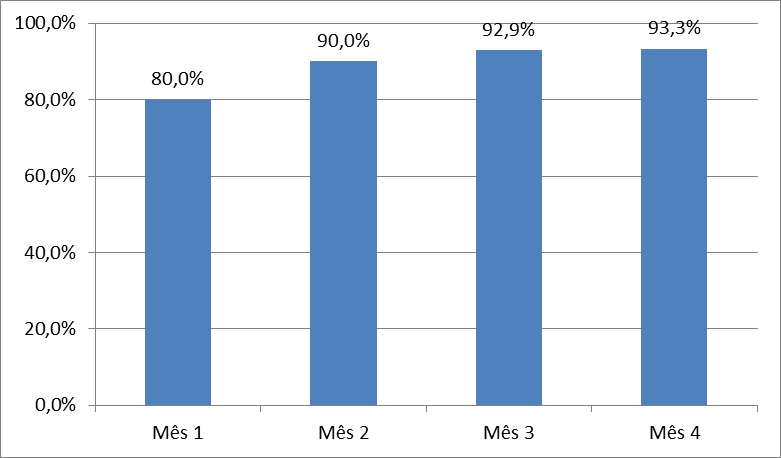 Figura 4 – Gráfico de proporção de puérperas que receberam exame ginecológico na UBS Floririo Pereira, Sena Madureira, Acre, 2015. Fonte: Planilha Final da Coleta de Dados, 2015.
Resultados Puerpério Objetivo 2
Meta 2.4 - Avaliar o estado psíquico em 100% das puérperas cadastradas no Programa.

Meta 2.5 - Avaliar intercorrências em 100% das puérperas cadastradas no Programa.

Meta 2.6 - Prescrever a 100% das puérperas um dos métodos de anticoncepção.


100% atingida nos 4 (quatro) meses da intervenção
Resultados Puerpério Objetivo 3
Objetivo 3: Melhorar a adesão ao pré-natal e adesão das mães ao puerpério.

Meta: Realizar busca ativa em 100% das puérperas que não realizaram a consulta de puerpério até 30 dias após o parto.


100% atingida nos 4 (quatro) meses da intervenção
Resultados Puerpério Objetivo 4
Objetivo 4: Melhorar o registro do programa de Pré-Natal e Puerpério

Meta: Manter registro na ficha de acompanhamento do Programa 100% das puérperas.



100% atingida nos 4 (quatro) meses da intervenção
Resultados Puerpério Objetivo 5
Objetivo 5: Promover a saúde no Puerpério.

Meta 5.1 - Orientar 100% das puérperas cadastradas no Programa sobre os cuidados do recém-nascido.

Meta 5.2 - Orientar 100% das puérperas cadastradas no Programa  sobre aleitamento materno exclusivo.

Meta 5.3 - Orientar 100% das puérperas cadastradas no Programa sobre planejamento familiar.


100% atingida nos 4 (quatro) meses da intervenção
DISCUSSÃO
Importância da intervenção para a equipe

 Com o desenvolvimento da intervenção a equipe precisou de uma capacitação o que proporcionou um aumento de conhecimento e uma melhor preparação na atenção ao Pré-natal e Puerpério.

Esta intervenção promoveu o trabalho integrado de todos os profissionais da equipe.
DISCUSSÃO
Importância da intervenção para o serviço

Antes desta intervenção os atendimentos das gestantes era responsabilidade do enfermeiro e os atendimentos das puérperas eram realizados parcialmente.

 A intervenção na unidade básica de saúde propiciou uma ampliação da cobertura da atenção das gestantes e puérperas da área de cobertura. 

Melhoria dos registros das fichas e do agendamento das consultas.
DISCUSSÃO
Importância da intervenção para o serviço
 
Proporcionou um melhor agendamento e monitoramento das fichas de acompanhamento  permitindo uma atenção ao pré-natal e ao puerpério mais organizada e de qualidade.
DISCUSSÃO
Importância da intervenção para a comunidade

O impacto da intervenção ainda não foi percebido pela comunidade em geral.

Os demais usuários ficam um pouco insatisfeitos uma vez que não entenderam a implantação do programa na unidade, nem que as gestantes e puérperas apresentam prioridade nos agendamentos da médica ou dentista.

As gestantes e puérperas se mostram satisfeitas pela prioridade nos serviços.
Viabilidade de incorporar sua intervenção à rotina do serviço
Na unidade este projeto se converteu numa rotina nossa, com o objetivo de elevar a qualidade de atendimento e acompanhamentos de todas as gestantes e puérperas da área de cobertura ou de outra área que precise de atendimento.           

 Se alcançou uma união entre UBS, Equipe de Saúde, Comunidade, Família e lideranças comunitárias para atingir um ótimo desenvolvimento de qualquer programa na atenção primária à saúde.
REFERÊNCIAS BIBLIOGRÁFICAS
BRASIL. Ministério da Saúde. Secretaria de Atenção à Saúde. Departamento de Ações Programáticas Estratégicas. Área Técnica de Saúde da Mulher. Pré-natal e Puerpério: atenção qualificada e humanizada – manual técnico/Ministério da Saúde, Secretaria de Atenção à Saúde, Departamento de Ações Programáticas Estratégicas – Brasília: Ministério da Saúde, 2005. 163 p.  


BRASIL. Ministério da Saúde. Secretaria de Atenção à Saúde. Departamento de Ações Programáticas Estratégicas. Gestação de alto risco: manual técnico / Ministério da Saúde, Secretaria de Atenção à Saúde, Departamento de Ações Programáticas Estratégicas. – 5. ed. – Brasília : Editora do Ministério da Saúde, 2012. 302 p.


BRASIL. Ministério da Saúde. Secretaria de Atenção à Saúde. Departamento de Atenção Básica. Atenção ao pré-natal de baixo risco / Ministério da Saúde. Secretaria de Atenção à Saúde. Departamento de Atenção Básica. – Brasília : Editora do Ministério da Saúde, 2012. 318 p
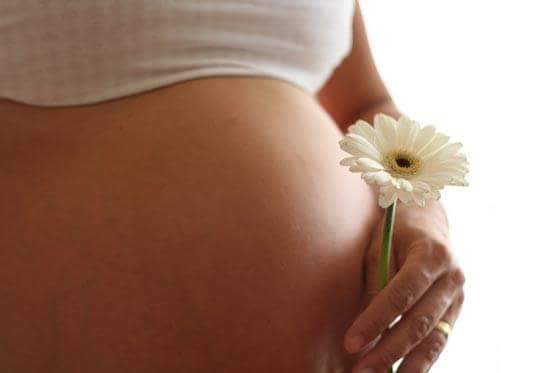